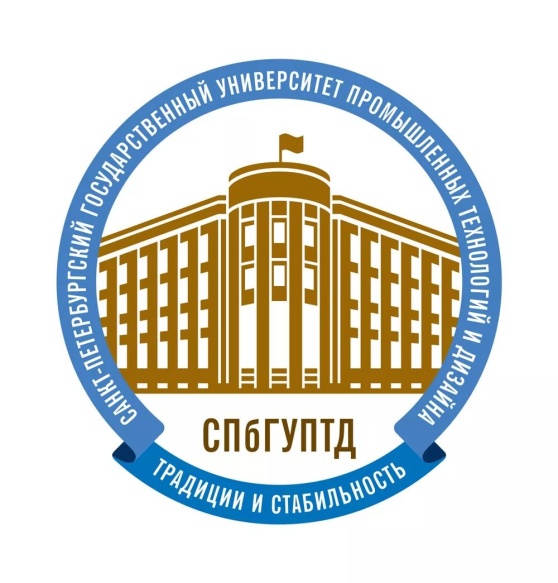 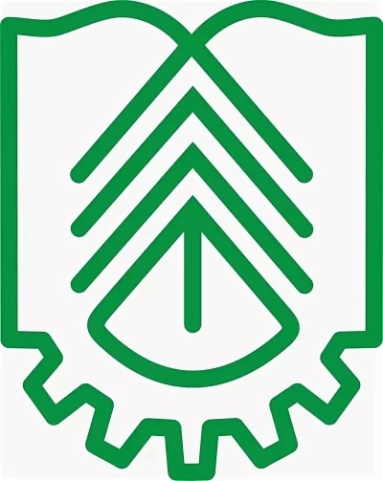 Санкт-Петербургский государственный университет промышленных технологий и дизайна
Высшая школа технологии и энергетики
Институт технологий
Изучение влияния pH среды на вязкость растворов ксантановой камеди
Выполнила: студентка 119.1 гр. Бородина А.М.
Научный руководитель: к.х.н. доцентОсовская И.И.
Санкт-Петербург
 2021
Методология
ЦЕЛЬ:
Изучение влияния pH среды на вязкость растворов ксантановой камеди при её модификации. 

МЕТОДЫ ОПРЕДЕЛЕНИЯ:
ИК-спектроскопии
Тензиометрии Дю-Нуи
Потенциометрического титрования
Метод модификации
2
Поверхностное натяжение ксантановой камеди
1 – немодифицированная ксантановая камедь; 2, 3 – ксантановая камедь при модификации двух и пяти гидроксогрупп соответственно.
G = (σ0-σккм )/CккмG3=(72,28-56,2)/2=7,89 мДж·м/кг
3
Зависимость вязкости растворов ксантановой камеди от pH
4
Выводы:
В данной работе проведена модификация камеди с целью ее частичной гидрофобизации и увеличения адгезионной способности.
Измерено поверхностное натяжение растворов немодифицированной и модифицированной форм ксантановой камеди.
Изучено влияние pH среды на вязкость растворов немодифицированной и модифицированной ксантановой камеди. Определены величины изоэлектрических точек.
Практическая значимость состоит в получении композиций с включением модифицированной ксантановой камеди в качестве связующего. Например, для древесных гранул, что увеличит прочность гранул, снизит пылимость. Это позволит использовать только древесные отходы для производства гранул и полностью отказаться от "кругляка", что является абсолютно недопустимым.
5
Спасибо за внимание!
6